Using Classroom Data to:Inform instruction | Build on Student Progress | Target Student Needs | Identify PLC Learning Focal Points
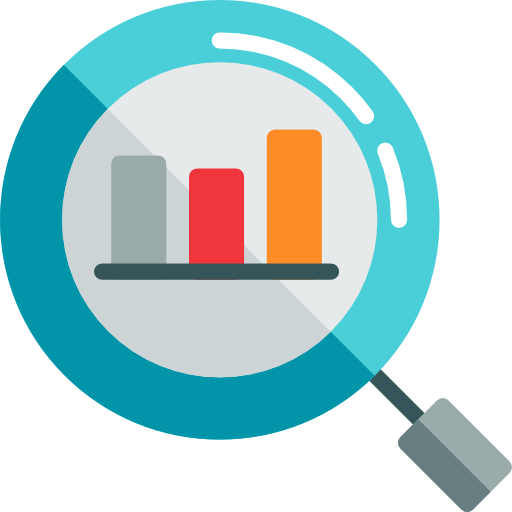 Sept. 3rd, 2019 | Professional Development | Treeside Charter School | Presented by Joseph Wright

Image Sources: www.flaticon.com or as otherwise noted
Intro: a bit about me as an educator:
For those who haven’t met me, my name is Joe Wright. I’m a social studies teacher at Merit Academy, just down the road. I am finishing my Master’s Degree thru SUU, and you’ll be seeing me frequently until the end of the semester!
I have had limited experience in elementary education (though I did get a TESOL / ELL minor), so I hope that you’ll bear with my limited expertise in that regard. However, I have been teaching for nearly 7 years now, and I hope that with what little experience I have, that today we can all learn a bit more about how to help make sure our teaching and our students are improving.
Classroom Data: What is it?
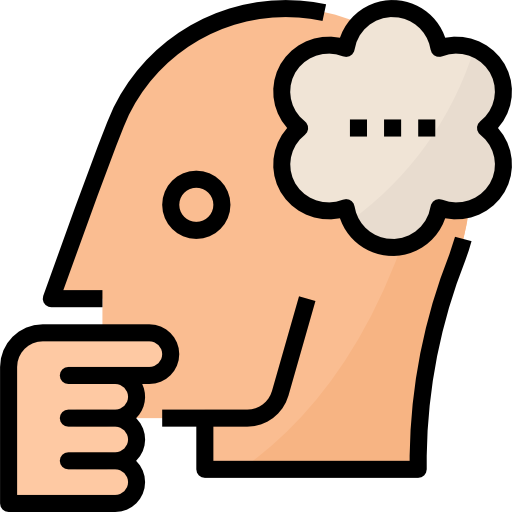 What do you think qualifies as “classroom data”?
Teacher Discussion (have a teacher at each group act as scribe, and jot down your group’s ideas)
What it can look like:
Formal Indicators vs. Informal Indicators
Take the list from earlier, and try to fit each of your items into one of these two columns.
The Big Question: How can we now use this data?
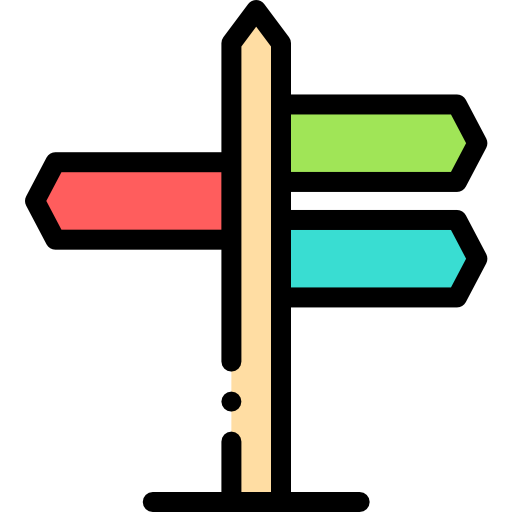 [Speaker Notes: Let’s spend a few minutes discussing what we think “classroom data” is, after all. What do you think?

After… Two main types: Formal vs. Informal (list those you discussed into these categories)]
Examples of Different Data:
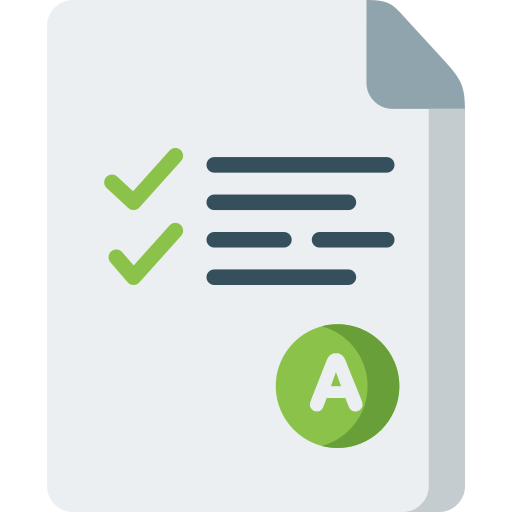 Formal?
Assignment / Assessment Grades
IEP / 504 Data
Informal?
Behavior in class (i.e. Timmy has been getting decent grades, but he is much more angry and boisterous lately than normal. Perhaps I ought to have a chat with him to see if we can figure out what is wrong and fix it if we can)
Many times, both types will be present for one or more students, if we know where to find / recognize it.
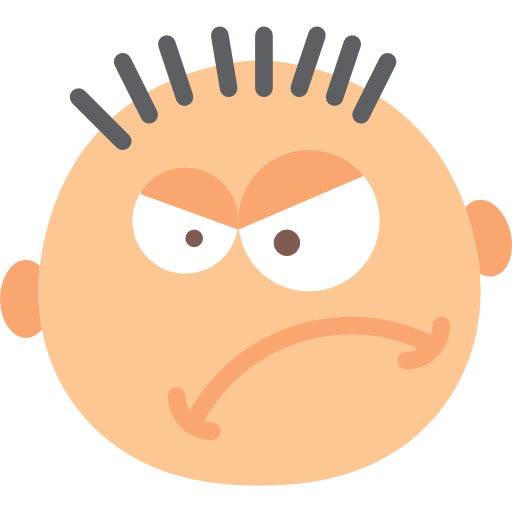 Case Study: Putting Our Knowledge to Use
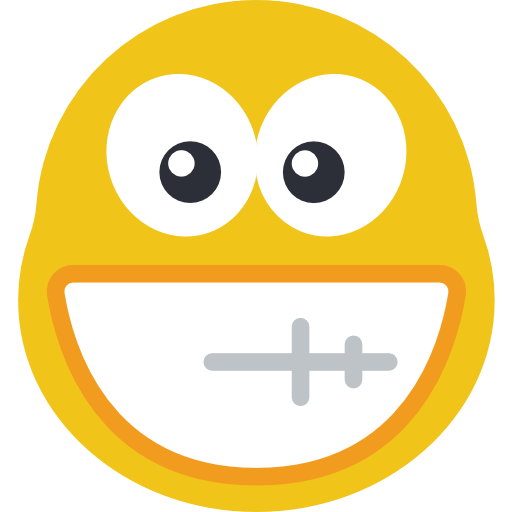 Consider one of the following scenarios (pick one):
Case Study A: Jordan OR Case Study B: Major Mice Mishap
Take 3 min. to quietly read, and then 2 to discuss, and 10 more to answer the CONSIDER THE FOLLOWING questions as a group.
After analyzing the first case and discussing it as a PLC, next spend another 10 min coming up with a game plan for how to deal with a similar situation that you are facing (preferably real, in order to try and solve a real problem). Be ready to share!
Next, we will swap, and do the same for the other study!
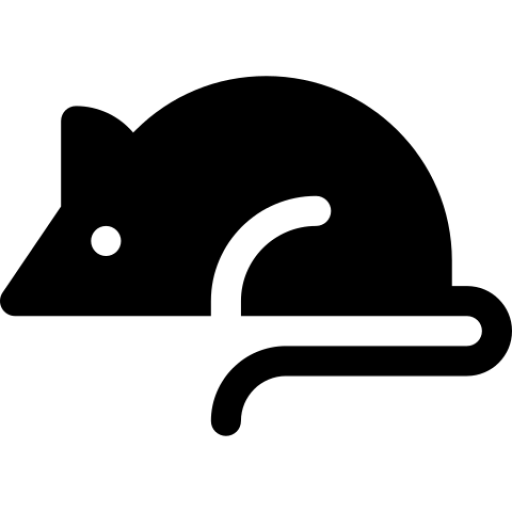 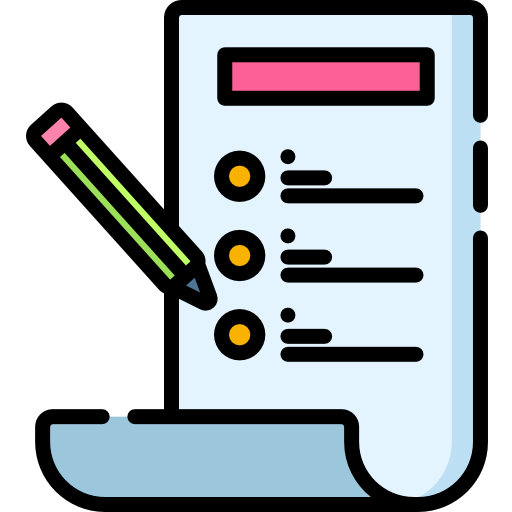 [Speaker Notes: Share the following scenario (see Case Study A & B)]
Conclusions
I hope that these exercises have given you some ideas for how to solve some problems / issues in your own classes!
Recognize that classroom data, whether formal or informal, is an extremely useful tool that, when utilized properly, can assist us all in being better teachers, students, and can make our working environment here at Treeside much more enjoyable for all involved.
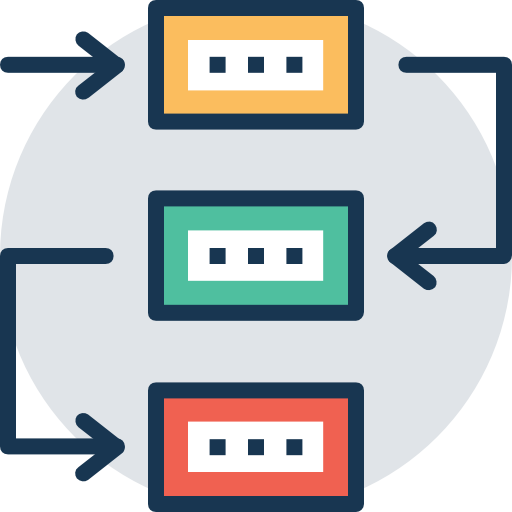 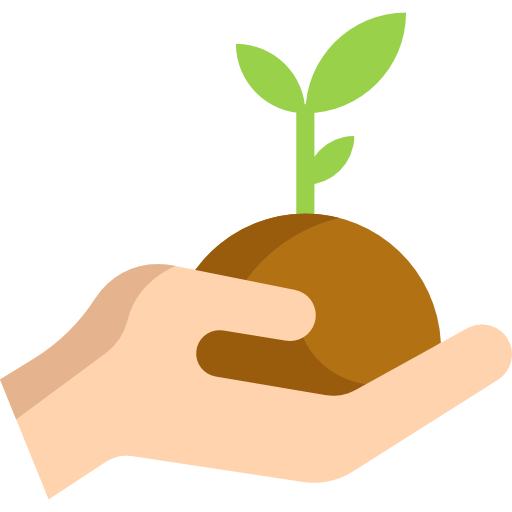 [Speaker Notes: That’s all folk!]
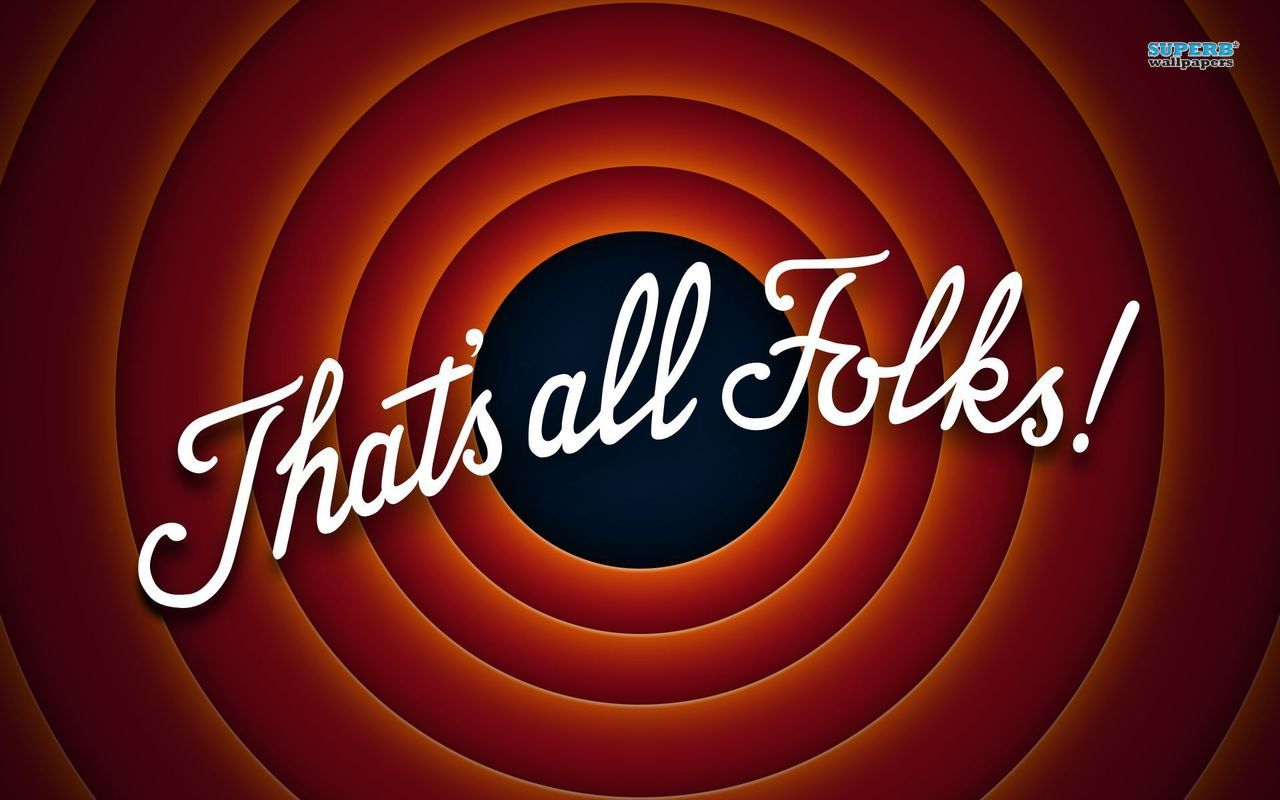